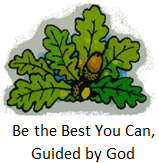 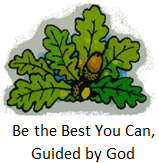 Bolney CEP School
Science Impact Poster
2023/2024
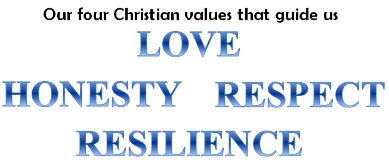 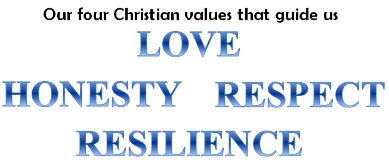